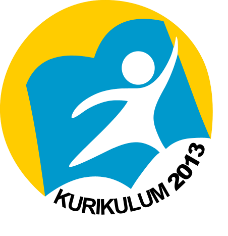 PENDAPAT  VAUGHAN DAN HOGG  MENGENAI ALASAN INDIVIDU MENJADI ANGGOTA SUATU KELOMPOK
Proksimitas
Individu cenderung bergabung dengan individu lain karena adanya kedekatan. Kedekatan dapat berarti kedekatan fisik (tempat tinggal yang berdekatan, bersekolah atau bekerja di tempat yang sama) maupun kedekatan emosional (pertalian emosi karena kekerabatan atau persahabatan).
Kesamaan
Tak pelak harus diakui bahwa orang lebih suka berhubungan dengan orang lain yang memiliki banyak kesamaan dengan dirinya. Semakin banyak kesamaan yang dimiliki seseorang dengan orang-orang lain maka kian besar pula kemungkinan mereka akan membentuk kelompok sosial.
Kesalingtergantungan untuk Mencapai Tujuan
Adanya tujuan bersama yang hendak dicapai menyebabkan sejumlah individu bergabung dalam suatu kelompok.
Dukungan Timbal Balik Bersifat Positif
Individu bergabung dalam kelompok demi memperoleh dukungan positif yang membuatnya merasa memiliki afiliasi atau ikatan. Hal ini dapat menghindarkan individu dari kesendirian.
Dukungan Emosional
Individu bergabung dalam kelompok untuk mendapatkan dukungan emosional yang dibutuhkannya.
Identitas Sosial
Individu berkelompok untuk memperoleh identitas tertentu.
Pertanyaan Uji Pengetahuan
Jelaskan mengenai proksimitas sebagai alasan individu menjadi anggota suatu kelompok !
Jelaskan mengenai kesamaan sebagai alasan individu menjadi anggota suatu kelompok !
Jelaskan mengenai kesalingtergantungan sebagai alasan individu menjadi anggota suatu kelompok !
Salam Sosiologi !